Quality Assurance of non-IFPP documents
10th Meeting of KSC Steering Committee

Kampala
(20-24 August 2018)
SAI-India
1
INTOSAI Knowledge Sharing and Knowledge Services Committee
Background: IFPP and non-IFPP Documents
IFPP
Principles
ISSAIs
GUIDs
COMP
Non-IFPP Documents
Products and tools that help in global knowledge creation for capacity development of the SAIs 
Guides, Checklist, Manuals, IDI training material, courseware, tests (SAI PMF, 3 I tools)-all carry INTOSAI brand
Does not cover discussion documents, blog postings etc.
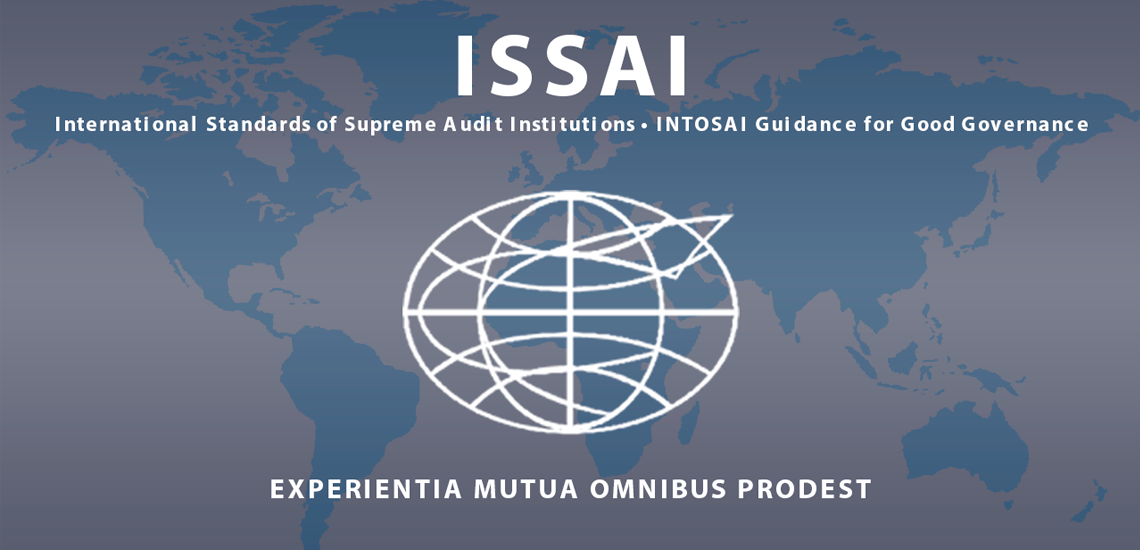 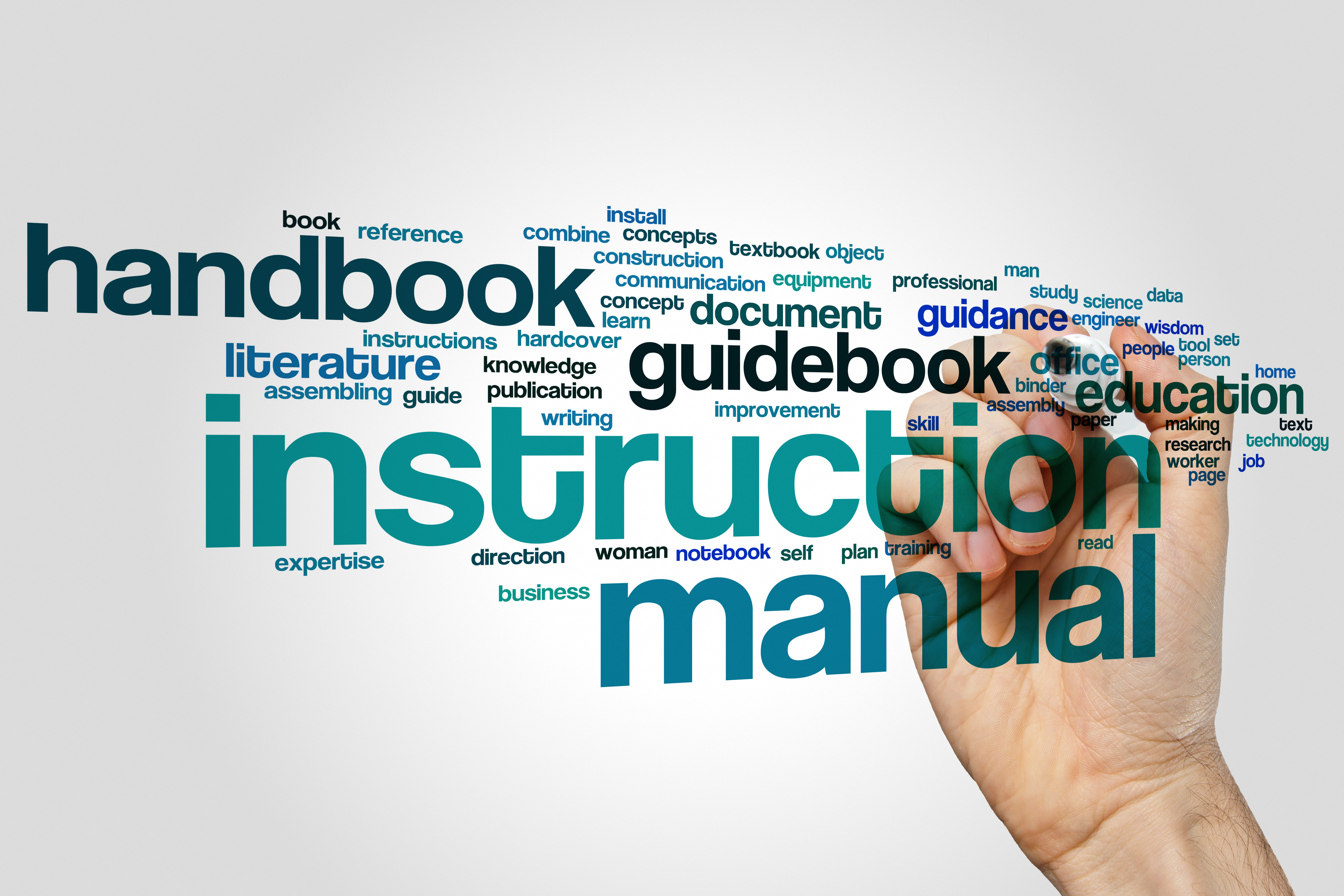 Elements of the revised due process
Quality process built into the project proposal
Transparent and open public exposure, giving all stakeholders opportunity to comment 
Oversight and approval throughout the process by FIPP
Assurance from the responsible Goal Chair to the Governing Board that the due process has been followed in all aspects
Background: Quality Assurance
The Due Process for INTOSAI Framework of Professional Pronouncements (IFPP) addresses Quality Assurance (QA) of IFPP documents
Similar procedure was absent for non-IFPP documents
The 3 Goal Chairs in consultation with IDI have drafted a joint paper on quality assurance for non-IFPP documents
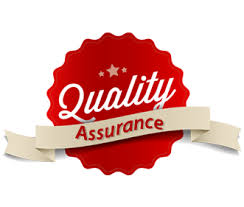 Elements of due process for non-FIPP documents
Different levels of QA for different public goods
Not to cover products e.g., draft documents, discussion doc, blogs etc
Statement of QA in all documents
Goal Chairs to sign QA statements
Inclusion of revision/expiry clause
Annex outlining QA measures taken
Applicable to all documents published/reviewed on or after 1 December 2017
Three levels of quality assurance
Equivalent to IFPP
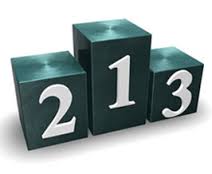 Involving outside stakeholders
Within Working Group
QA Certification-non FIPP
A two-tier certification of the products
Certification by the chair of the WG/Sub-committee
Certification by the Goal Chair
Assurance of the Working Group Chair to form the basis of certification by Goal Chair 
Independent assurance by Goal chair; Exposure of document, Responses matrix,  Incorporation of comments
Quality Assurance Certificate of the Chair of the Working Group/Subcommittee/Work Stream
This is to certify that <<name of the non-IFPP document>> which is placed at level <<level of QA according to the paper on Quality Assurance on Public goods developed outside the Due Process>> of Quality Assurance as defined in the paper on ‘’Quality Assurance on Public goods developed outside Due Process’’ approved by the INTOSAI Governing Board in November 2017 has been developed by following the Quality Assurance processes as detailed below:
<<list of the key quality assurance processes followed in developing the document as
(i)…………………..
(ii)………………..
(iii)……………..>>
The product developed is consistent with relevant INTOSAI Principles and Standards. The structure of the product is in line with the drafting convention of non-IFPP documents. 
The product is valid till <<last date till which the product will be valid>> and if it is not reviewed and updated by <<last date till which the product will be valid>>, it will cease to be a public good of INTOSAI developed outside the Due Process.

[Signature of Chair(s) of the Working Group(s)/Subcommittee(s)/Workstream(s)]
[Name of the INTOSAI Organ]
Quality Assurance Certificate of the Goal Chair
Based on the assurance provided by the Chair of the Working group on <<name of the working group>> and the assessment by the Goal Chair, it is certified that <<name of the non-IFPP document>> which is placed at level <<level of QA according to the paper on Quality Assurance on Public goods developed outside the Due Process>> of Quality Assurance as defined in the paper on ‘’Quality Assurance on Public goods developed outside Due Process’’ approved by the INTOSAI Governing Board in November 2017 has been developed by following the Quality Assurance processes as detailed below:
<<list of the key quality assurance processes followed in developing the document as
(i)…………………..
(ii)………………..
(iii)……………..>>
The product is valid till <<last date till which the product will be valid>> and if it is not reviewed and updated by <<last date till which the product will be valid>>, it will cease to be a public good of INTOSAI developed outside the Due Process.
 
[Signature of the Goal Chair(s)]
[Name of the Goal Committee]
Discussion issues
QA levels identified by the working groups for non-IFPP documents
In case of QA level 1 and 2, identification of  external stakeholders
Use of INTOSAI Community Portal for exposing non-IFPP documents 
Role of  Chair of Working Group in evaluation process
How to evaluate consistency of the document with relevant standards and principles? Should a task team be constituted for this purpose?
Suggestions on naming conventions of non-IFPP documents to avoid confusion from being construed as an IFPP Pronouncement
THANK YOU
11